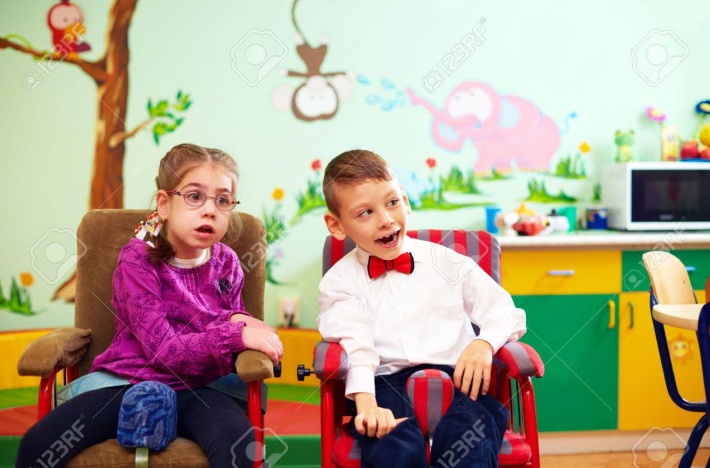 Predškolsko vaspitanje i obrazovanje dece sa motoričkim poremećajima  prof. dr Miodrag Stošljevićdoc. dr Milosav Adamović
Fakultet za specijalnu edukaciju i rehabilitaciju
Sadržaj predavanja
Značajne činjenice iz istorije predškolskog vaspitanja i obrazovanja
Zakon o predškolskom vaspitanju i obrazovanju
Cilj predškolskog vaspitanja i obrazovanja
Značaj predškolskog vaspitanja i obrazovanja
Načela predškolskog vaspitanja i obrazovanja
Metode predškolskog vaspitanja i obrazovanja
Prostor, materijal i organizacija aktivnosti u predškolskoj ustanovi 
Organizacija vaspitno-obrazovnog rada
Programske celine
Problemi u praksi, inkluzija, IOP (definicija, sadržaj, vrste)
ISTORIJSKI RAZVOJ
1779 g. Džoan F. Oberlih i Luis Šepler u Strazburu otvaraju prvu ustanovu za čuvanje dece čiji su roditelji bili odsutni tokom dana zbog rada u fabrikama.

1816 g. filozof Robert Oven u Velikoj Britaniji otvara prvu školu za decu.

1837 g. Fridrih Frebel, nemački pedagog, osnivač prvog vrtića u kojem je realizovana metodika predškolskog vaspitanja. 

1858 g. u Subotici se otvara prvi vrtić u Srbiji
ZAKON O PREDŠKOLSKOM VASPITANJU I OBRAZOVANJU
Predškolska ustanova obavlja delatnost kojom se obezbeđuje ishrana, nega, preventivno-zdravstvena zaštita i socijalna zaštita dece predškolskog uzrasta. 

Predškolsko vaspitanje i obrazovanje  organizuje se u vaspitnim grupama koje mogu biti:
jasle, (6 mes.-3 g.),
vrtići (mlađa grupa 3-4 g.; srednja 4-5 g.; starija 5-6 g.),
pripremni predškolski program (6-7 g.),
razvojne grupe za decu sa smetnjama u razvoju,
vaspitno-obrazovni rad za decu koja su na bolničkom lečenju.
ZAKON O PREDŠKOLSKOM VASPITANJU I OBRAZOVANJU
Prema “Zakonu o podršci dece iz osetljivih društvenih grupa”, za decu sa smetnjama u razvoju/invaliditetom:
predškolska ustanova obezbeđuje otklanjanje fizičkih i komunikacijskih prepreka, vrši prilagođavanje, obezbeđuje izradu, donošenje i realizaciju individualnog obrazovnog plana;
ostvaruju pravo na dodatnu podršku u predškolskom vaspitanju i obrazovanju u vaspitnoj i razvojnoj grupi,individualni vaspitno-obrazovni plan.
U jednoj vaspitnoj grupi može biti do dvoje dece sa smetnjama u razvoju i invaliditetom.
Zadatak defektologa vaspitača jeste da svojim kompetencijama osigura postizanje ciljeva i principa predškolskog vaspitanja i obrazovanja, u skladu sa IOP-om i programom vaspitno-obrazovnog rada.
SPECIJALNA EDUKACIJA OSOBA SA MOTORIČKIM POREMEĆAJIMA
Ima svoje etape u odnosu na uzrasnu dob same osobe. Ovaj proces možemo podeliti na:
Predškolsko vaspitanje i obrazovanje dece sa motoričkim poremećajima.
Osnovnoškolsko vaspitanje i obrazovanje dece sa motoričkim poremećajima.
Profesionalna rehabilitacija osoba sa motoričkim poremećajima.
Gerontosomatopedija.
VASPITANJE DECE SA MOTORIČKIM POREMEĆAJIMA
Decu sa mot. por. treba uključiti na što ranijem uzrastu u sistem vaspitanja i obrazovanja, a sposobnost deteta predstavlja presudni faktor koji će odrediti organizacioni oblik vaspitanja i obrazovanja na svim nivoima.

Vaspitanje dece sa mot. por. se realizuje kroz: 
edukativni defektološki program, čiji je predmet vaspitanje i obrazovanje dece sa motoričkim poremećajima i
razvojni defektološki program, čiji je predmet razvoj deteta sa motoričkim poremećajima.
CILJ
Globalni cilj je pravovremeno sprečavanje, otklanjanje ili umanjenje smetnji i obezbeđenje adekvatnog psihomotornog, intelektualnog, senzornog, emocionalnog i socijalnog razvoja.

Ostvaruje se na dva načina: 
razvijanjem očuvanih sposobnosti ,
korekcijom oštećenih sposobnosti u svim područjima individualnog razvoja.
NAČELA
Načela su smernice za rad vaspitno-obrazovnog rada nastala na osnovu opštih ciljeva. Osnovna načela su: 
celovitosti i integriteta, 
orjentacije ka opštijim ciljevima, 
praćenja i podsticanja dečjeg razvoja, 
aktivnosti i životnosti, 
dominacije igara, 
usklađenosti sa uzrasnim i individualnim karakteristikama, 
postepenog osamostaljivanja dece i
socijalne integracije i kontinuiteta.
ZNAČAJ
Značaj predškolskog vaspitanja i obrazovanja je u tome što:
pruža bogatu fizičku i senzornu sredinu,
povećava samostalnost,
omogućava sticanje elementarnih znanja,
utiče na formiranje morala,
obrazuje smisao za estetiku,
zadovoljava potrebe za igrom i zajedništvom,
otkriva potrebu za ortopedskim pomagalima,
utvrđuje organizacione oblike i potrebe ove dece .
METODE
Metod nam daje odgovor na pitanje kako postupiti da bi se cilj vaspitanja praktično ostvario. 

Obrazovne metode mogu biti:
Indirektne - podrazumevaju uticaj na dete putem specijalno primenjene sredine ili odlaskom u odabrane objekte iz prirodne i društvene sredine. 

Direktne - obuhvataju neposredno pokazivanje i pričanje vaspitača, predstavljanje i pokazivanje posredstvom dvodimenzionalnih modela i slika, trodimenzionalnih modela i igračaka, uz pomoć auditivnih, vizuelnih i audio-vizuelnih tehnika.
PROSTOR
Prostor treba da bude: 
prilagođen uslove u zgradi i dvorišnom prostoru
nameštaj primeren psihofizičkim potrebama,  od materijala koji treba treba da bude bezbedan, siguran, lako pokretan, izdržljiv, pogodan za održavanje higijene, ekonomičan, funkcionalan, moderan, prikladan, prilagođen planiranim funkcijama i posebnim fizičkim i zdravstvenim potrebama dece sa smetnjama u razvoju. 
raspored prostorija treba da omogući što veću raznovrsnost i promene u sadržajima aktivnosti bez zadržavanja i čekanja. 
uređenje i opremanje prostora je izvedeno po centrima interesovanja (centar za igre mašte i igre uloga, manipulativni centar, stvaralački centar, graditeljski centar, istraživački centar, centar jezičke kulture).
MATERIJAL
Materijal za vaspitno-obrazovni rad treba da bude potsticajan i prilagođen uzrastu  i  potrebama deteta
 
Materijala (prema Kamenovu) mora da bude:
čvrst
privlačan
higijenski i bezopasan
bogat po mogućnostima korišćenja
prilagođen deci 
usklađen s dečjim potrebama 
da navodi na vršenje svih operacija koje doprinose razvoju 
da se, osim za individualne, može koristiti i za grupne aktivnosti,
da u svom izgledu i načinu upotrebe sadrži informacije značajne za uspešno uključivanje dece.
AKTIVNOSTI U PRED. USTANOVI
Predškolske institucije u kojima su uključena deca sa motoričkim poremećajima određuju raspored dnevnih aktivnosti

Dnevne aktivnosti se sprovode kroz:
slobodno vreme koja predstavlja najprirodniji i najosnovniji vid aktivnosti i oblika koji se realizuje kroz dečju igru i sticanje odgovarajucih iskustava za predškolski uzrast, 

usmerena aktivnost koja predstavlja specifičnu formu usvajanja novih znanja koje odgovaraju predškolskom uzrastu deteta, vežbanje i to jutarnje telesne vežbe i rekreativne pause, odmor i obrok koji moraju biti prilagođeni individualnim i  potrebama i mogucnostima dece sa motoričkim poremećajima.
AKTIVNOSTI VASPITAČA
Aktivnosti vaspitača su osmišljeni i ustaljeni postupci na postizanje nekog cilja.

Postupci podrazumevaju:
pozitivno i negativno potkrepljivanje (verbalna kontrola), 
organizacija igre i grupnih aktivnosti, 
postavljanje standarda znanja i pruzanje pomoći deci,
opomena, kazna i zabrana je disciplinovanje i to je postupak spoljašnje motivacije.
AKTIVNOSTI DECE
Aktivnosti dece u vaspitno-obrazovnom procesu određene su aktivnošću vaspitača, ali zavise i od uzrasta deteta, sposobnosti govora, prilagođenosti na ustanovu, motornih i kognitivnih sposobnosti.

Ako je rad vaspitača dobar, vaspitanik će ispoljiti jedan od sledećih oblika vaspitanja: 
verbalno ponašanje, 
neverbalno ponašanje,
igranje,
gruba motorna aktivnost,
ekspresivne aktivnosti,
praktična manipulacija didaktičkim materijalom.
ORGANIZACIJA VASPITNO-OBRAZOVNOG RADA
Za decu sa motoričkim poremećajima je identična kao i za decu tipičnog razvoja u pogledu programskog sadržaja, ali se razlikuje prema aplikaciji sadržaja po programu.

Vaspitno-obrazovni oblici organizovanja nastavnog rada se dele na:

frontalni - vaspitač ima glavnu ulogu, dok se deca  stimulisano bave određenom aktivnošću.

grupni - deca se dele na više manjih grupa i svaka ima svog vođu.

individualni - svako dete se bavi određenom aktivnošću, vaspitač je posvećen samo tom detetu.
VASPITNO-OBRAZOVNE AKTIVNOSTI
Za korektno usvajanje sadržaja bitno je poštovati psihofizičke karakteristike svakog deteta

Aktivnosti u odnosu na aspekte razvoja na koje treba da deluju delimo na:
telesne, perceptivne i zdravstveno- higijenske aktivnosti,
društvene, afektivne i ekološke aktivnosti,
logičke, praktične i otkrivačke aktivnosti,
govorne, likovne, muzičke, dramske aktivnosti.
PROGRAMSKI CELINE
Složenost teme koja se obrađuje zavisi od uzrasta dece, tj. psihofizičke sposobnosti dece sa mot. por. su bitne za vaspitno-obrazovni rada.

Razvojni zadaci formulisani su kroz programske celine, a svaka tema povezuje nekoliko programskih celina. 

Programske celine za mlađu vaspitnu grupu obuhvataju motorni razvoj, socio-emotivna iskustva i razvoj poimanja.
Programske celine za srednju vaspitnu grupu čine komunikacija, fizičko vaspitanje, stvaralaštvo u različitim domenima, otkrivanje i rešavanje osnovnih problema, socio-emotivna iskustva, kao i razvoj senzomotornih sposobnosti. 
Programske celine za stariju vaspitnu grupu su komunikacija, razvoj mišljenja, samostalnost, logičko-matematičko i fizičko saznanje.
PROBLEMI U PRAKSI
U Srbiji postoji više problema u praksi:

problemi u procesu rane detekcije,
dijagnostike, 
praćenja razvoja, 
eventualnog zastoja u razvoju mreže obrazovnih institucija, 
nedovoljnost kapaciteta, 
regionalna neujednačenost postojeće mreže institucija,
mala obuhvaćenost dece (najniža u Evropi),
ograničenu ponudu različitih programa.
INKLUZIJA
Inkluzija se odnosi na uključivanje deteta sa teškočama u redovan vaspitno-obrazovni sistem.
Zakon predviđa da svu decu sa:
blažim senzornim smetnjama sluha i vida, 
lakšim oblicima teškoća u intelektualnom razvoju,
svim oblicima logopatija,
Invaliditetom,
emocionalnim teškoćama, 
vaspitno zapuštenu,
poremećajima ponašanja, zlostavljanu, izbeglu, 
darovitu, 
treba uključiti u redovne oblike vaspitanja i obrazovanja.
INDIVIDUALNO OBRAZOVNI PLAN (I.O.P.)
Predškolske ustanove rade i po individualnom planu i programu u cilju postizanja optimalnog uključivanja deteta u redovne škole kao i njegovo osamostaljivanja u vršnjačkom kolektivu.

Pravo na IOP ima dete koje: 

ima teškoće u učenju (zbog specifičnih smetnji u učenju ili problema u ponašanju i emocionalnom razvoju);
ima smetnje u razvoju ili invaliditet (telesne, motoričke, čulne, intelektualne ili smetnje iz spektra autizma);
potiče, odnosno živi u socijalno nestimulativnoj sredini (socijalno, ekonomski, kulturno, jezički siromašnoj sredini ili dugotrajno boravi u zdravstvenoj, odnosno socijalnoj ustanovi);
učenik sa izuzetnim sposobnostima
KAKO SE SPROVODI I.O.P
Mere individualizacije ostvaruju se putem:
1) prilagođavanja prostora i uslova u kojima se odvija aktivnost u predškolskoj ustanovi, (otklanjanje fizičkih barijera, osmišljavanje dodatnih i posebnih oblika aktivnosti, izrade posebnog rasporeda aktivnosti itd.);
2) prilagođavanja metoda rada, nastavnih sredstava i didaktičkog materijala, davanja instrukcije i zadavanja zadataka, praćenja napredovanja, načina usvajanja sadržaja, postavljanja pravila ponašanja i komunikacije.
3) izmena sadržaja aktivnosti u vaspitnoj grupi.
SADRŽAJ I.O.P-a
1)podaci o detetu, učeniku odnosno odraslom i podatke o timu za dodatnu podršku;
2) pedagoški profil deteta;
3) plan mera individualizacije; 
4) personalizovani program nastave i učenja;
5) podaci o praćenju i vrednovanju IOP-a;
6) saglasnost roditelja.
VRSTE I.OP.-a
Predškolska ustanova donosi IOP 1 u kojoj je i defektolog, a izrađuje se prema obrazovnim potrebama deteta.

IOP1 - prilagođeni program nastave i učenja u kome se planira cilj pružanja podrške, prilagođavanje i obogaćivanje prostora i uslova u kojima se uči, prilagođavanje metoda rada, udžbenika i nastavnih sredstava tokom obrazovno-vaspitnog procesa, odnosno aktivnosti u vaspitnoj grupi, njihov raspored kao i lica koja pružaju podršku;
SPISAK P.U. ZA DECU SA SMETNJMA U RAZVOJU
Na teritoriji Beograda:

PU “Rakovica” (“Duško Radović”) - organizuje celodnevni boravak dece sa smetnjama u razvoju (blaža retardacija).
PU „11. april” - organizovane su razvojne grupe za decu sa smetnjama u razvoju („Pčelica”) i na bolničkom lečenju u Institutu za zdravstvenu zaštitu majke i deteta „Dr Vukan Čupić”.
PU „Savski Venac“  rad sa decom sa poteškoćama u razvoju  („Venčić“).
PU “Zvezdara” (“Čigra”, “Naša bajka”, “Zora”) realizuje program integracije dece sa posebnim potrebama. 
PU “Čukarica” (“Cerak”) vrtić za decu sa smetnjama u razvoju.
Korišćena literatura
Stošljević, M. (2013). Osnovi specijalne edukacije i rehabilitacije osoba sa motoričkim poremećajima. 

Trnavac, N., Đorđević, J. (1998). Pedagogija. 

Zakon o predškolskom vaspitanju i obrazovanju Republike Srbije. Službeni glasnik (2010).

Pravilnik o bližim uputstvima za utvrđivanje prava na individualno obrazovni plan, njegovu primenu i vrednovanje. Službeni glasnik (2018).
HVALA NA PAŽNJI